Update on Implementation of the New NIH Data Management and Sharing PolicyNIH Virtual SeminarNovember 4, 2021
Taunton Paine, MA
Director, Scientific Data Sharing Policy Division
Office of Science Policy
National Institutes of Health
Cindy Danielson, PhD
Associate Director, Systems Integration, 
Office of Research Reporting and Analysis
Office of Extramural Research
National Institutes of Health
Julia Slutsman, PhD
Director, Genomic Data Sharing Policy Implementation 
Office of Extramural Research
National Institutes of Health
sciencepolicy@mail.nih.gov
[Speaker Notes: Hello, thank you for joining us today. My name is Taunton Paine and I’m the director of the Scientific Data Sharing Policy Division in the Office of Science Policy at NIH.  I’m joined by my colleagues Dr. Cindy Danielson, the Associate Director for System Integration in the Office of Research Reporting and Analysis in the Office of Extramural Research, and Dr. Julia Slutsman, the Director of Genomic Data Sharing Policy Implementation, also in the Office of Extramural Research.  

I’ll start by giving you an overview of the policy and what it expects, and then I’ll turn it over to Cindy and Julia to discuss some of our plans for implementation.]
Data Stewardship Goals
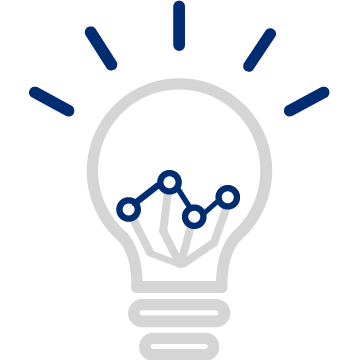 Advance rigorous and reproducible research 
Enable validation of research results
Make high-value datasets accessible 
Accelerate future research directions
Increase opportunities for citation and collaboration
Promote public trust in research
Foster transparency and accountability
Demonstrate stewardship over taxpayer funds
Maximize research participants’ contributions
Support appropriate protections of research participants’ data
[Speaker Notes: So why does NIH want data to be shared?  Although there are many benefits of sharing data, there are several reasons that are emphasized in the Policy that I’ll highlight here.

First, sharing data can help to advance the rigor and reproducibility of NIH-supported research by enabling the validation of research results. 

Sharing data also has the benefit of making high-value datasets available for additional research questions not considered in the original study, with the potential to accelerate future research directions. 

Last, making data available—and especially, when it is findable, accessible, interoperable, and citable—increases the opportunities for citation of researchers’ work and for collaboration between researchers. 

In addition to these scientific reasons, another goal of sharing data is to promote public trust in research.  Sharing data helps to foster transparency and accountability in the research we support and demonstrates good stewardship over taxpayer funds. 

There’s also an ethical argument that responsible data sharing helps to maximize research participants’ contributions to research.  And last, data sharing policies present an opportunity to articulate appropriate protections and practices for research participants’ data.]
An Iterative Policy Development Process
Sought public comment repeatedly 
Tribal Consultation*
Intersection with other government agencies & Secretary’s Advisory Committee for Human Research Protections
*Details provided in “NIH Tribal Consultation Report: NIH Draft Policy for Data Management and Sharing”
2023: Policy Effective Date
2019: Solicited MORE Community Input
RFC: Draft Policy and 
Guidance
2020: Policy 
Release Date
2016: Solicited Community Input
RFI: Strategies on Data Management, Sharing, and Citation
2018: Solicited More Community Input
RFI: Proposed Provisions for a Draft Policy
[Speaker Notes: NIH has a long history of promoting data sharing, and the Data Management and Sharing Policy that NIH issued in October 2020 was in development for many years and resulted from an iterative process of consultation and engagement with stakeholders.

NIH first announced its intent in 2015 to revise the 2003 Data Sharing Policy, and in 2016, we issued a Request for Information on Strategies for Data Management and Citation. 

The feedback on that RFI was used to develop another RFI on proposed provisions of a draft Policy, which was published in 2018 for comment.  Feedback on this RFI was in turn used to develop a full draft Policy, which was published for public comment in November 2019.  

We received about 200 public comments from a variety of stakeholders on that draft Policy.  At the same time, we also initiated a formal Tribal Consultation specifically on the draft Policy in which we organized multiple meetings with Tribes in different areas of the country to discuss and obtain their input on the draft Policy.  

The draft Policy was also taken up by the Secretary’s Advisory Committee for Human Research Protections, who offered several recommendations to improve the Policy. 

After careful consideration of the multiple rounds of public comments, the Tribal consultation, and SACHRP’s recommendations, NIH revised the draft Policy, as described in the preamble to the final Policy, and published it in October 2020.  The Policy will take effect on January 25, 2023.]
NIH Policy for Data Management and Sharing
Submission of Data Management & Sharing Plan for all NIH-funded research (how/where/when) 
Compliance with the ICO-approved Plan (may affect future funding)
Effective January 25, 2023 (replaces 2003 Data Sharing Policy)
Supplemental info available to assist
Aims to foster data stewardship
[Speaker Notes: Now I’ll give an overview of what’s in the Data Management and Sharing Policy.  

The Policy is fairly straightforward in that it only has two basic requirements: 

First, it requires submission of a data management and sharing plan for all NIH-funded research, whether supported by grant, contract, cooperative agreement, or in the intramural research program. This plan will generally describe how, where, and when data will be shared, as well as other details.  

I want to point out that this is a change from the 2003 Data Sharing Policy, as that Policy only applies to applicants seeking $500,000 or more in any one year, while the new Policy applies regardless of funding level.  

Second, once an award is made and the plan is approved by the funding NIH Institute, Center, or Office, compliance with that approved plan will be a term and condition of award.  We’re serious about compliance, and the Policy states that compliance can affect future funding decisions. 

The Policy will take effect for new and competing awards submitted for the January 25, 2023 receipt date, at which point it will replace the 2003 Data Sharing Policy.  But we’re not there yet, so the 2003 Data Sharing Policy is still in effect.

We also published three supplemental information documents alongside the Policy to help the community comply with the Policy.  These include supplemental information describing the elements that should be included in a data management and sharing plan; allowable costs of data management and sharing; and desirable repository characteristics.  I’ll discuss these in more detail later.       

The purpose of all this is to foster a cultural change towards greater data stewardship, where data management and sharing are viewed as integral parts of the research process and are adequately planned for from the beginning.]
The Devil is in the Details…
Scope: All NIH-supported research generating scientific data
Recorded factual material commonly accepted in the scientific community as of sufficient quality to validate and replicate research findings, regardless of whether the data are used to support scholarly publications 
Does not include lab notebooks, preliminary analyses, peer reviews, physical objects
Timelines:
For when to share data, no later than publication or end of award (for unpublished data)
For how long to share data, consider relevant requirements and expectations (e.g., repository policies, retention requirements, journal policies) for minimum time frames
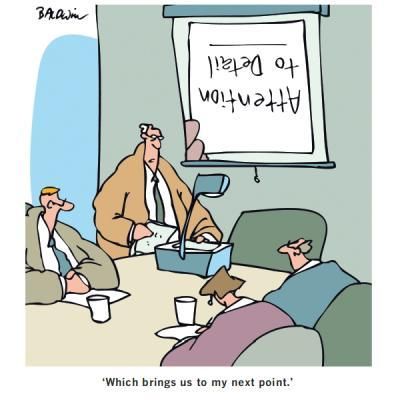 [Speaker Notes: There are several other aspects of that Policy that I think are important for the community to be aware of.  First, and central to understanding this Policy, is that the Policy applies to all NIH-supported research that generates scientific data. 

Scientific Data is specifically defined in the Policy as the recorded factual material commonly accepted in the scientific community as being of sufficient quality to validate and replicate research findings, regardless of whether data are used to support scholarly publications.  I want to emphasize that it’s the data that are of sufficient quality to validate and replicate research findings. 

Certain things are explicitly excluded from this definition such as preliminary analyses, peer reviews, and any physical objects such as biospecimens. 

I also want to point out that activities that do not generate scientific data will generally not be subject to the Policy.  

In terms of timelines, the Policy expects that data should be made available no later than the time of publication, or by the end of the award for unpublished data, whichever comes first. 

In terms of how long data should be made available for, the Policy doesn’t provide a specific timeline but asks applicants to consider requirements they may be subject to from other sources as a minimum timeframe. 

For example, many repositories set expectations for minimum timeframes data will be shared, as do journals, and NIH awards have records retention requirements, typically 3 years for grants, 6 years for contracts.]
Additional Expectations for Plans
SHARING SHOULD BE …
The default practice
Maximize appropriate data sharing; plans may justify exceptions (i.e., ethical, legal, technical factors)
All scientific data should be managed; not all scientific data must be shared
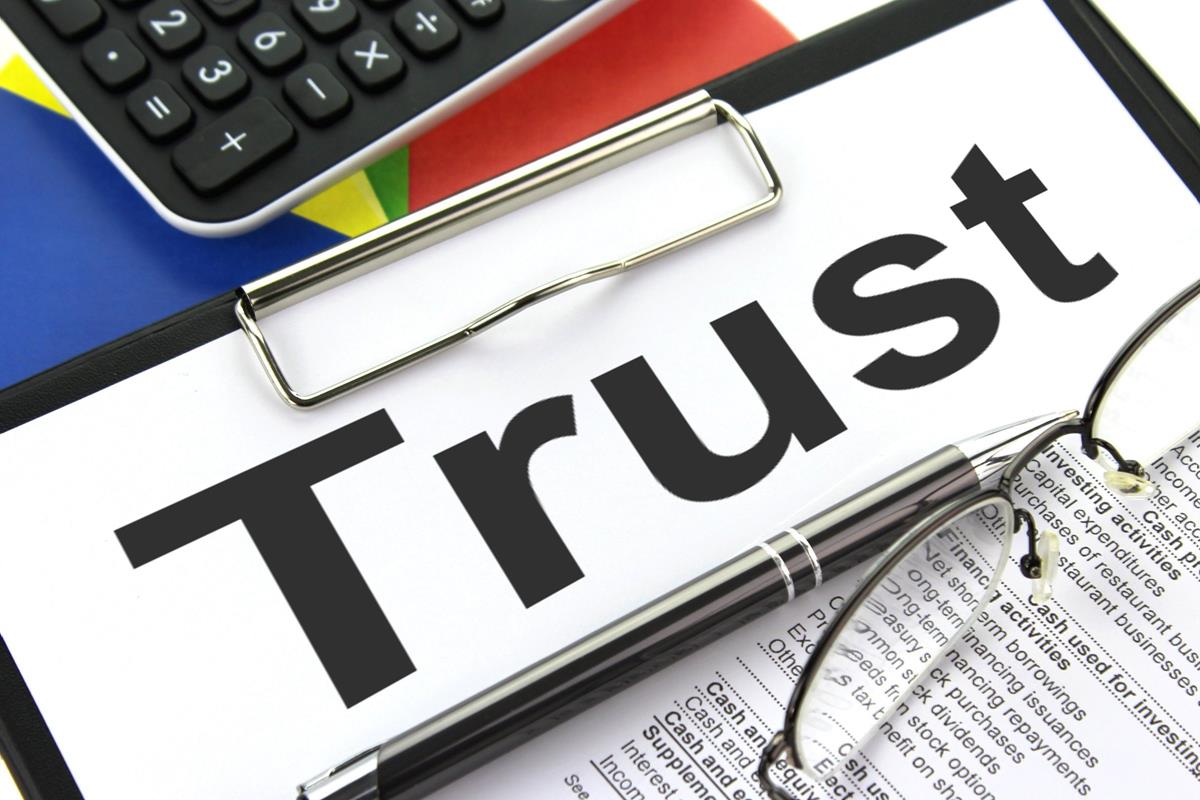 Responsibly implemented
Plans should outline protection of privacy, rights, and confidentiality 
Existing laws, regulations, and policies continue to apply
Prospectively planned for
During informed consent, including communicating how data will be used and shared
Data submission, including whether access to data, even if de-identified, should be controlled
[Speaker Notes: There’s a number of additional expectations that I’d like to draw your attention to, especially because many of these represent changes that were made from the draft Policy to the final version, often in response to comments received. 

First, you’ll note the Policy requires only the submission of plans and compliance with plans—it doesn’t directly require data sharing.  But it does expect that in drafting their plans, applicants will attempt to maximize appropriate data sharing.  And of course, because these plans become binding, awardees will be held to what those plans say. 

The Policy describes provides three categories of reasons why sharing may be limited to some degree, specifically, for ethical, legal, or technical factors.  So while all scientific data should be managed, not all scientific must or can be shared.  

Sharing should always be responsibly implemented, and the Policy and supplemental information expect that plans will outline how participants’ privacy, rights, and confidentiality will be protected. 

It’s also important to note that existing laws, regulations, and policies will continue to apply—nothing in the Policy changes expectations under, for example, the Common Rule, HIPAA, or the NIH Certificates of Confidentiality Policy.  

It’s also worth noting that some NIH data sharing policies will continue to apply, such as the NIH Genomic Data Sharing Policy. 

In general, the Policy emphasizes prospective planning, and calls on applicants to consider, when drafting their plans, how they will communicate what they are proposing to research participants as part of the informed consent process, with the goal of avoiding situations where applicants propose something to NIH only to find later that prospective participants would be unlikely to agree to it. 

Last, the Policy also strongly encourages applicants to consider whether access to human data, even if de-identified, should be made available only in a controlled manner.]
Supplemental Information: Elements of a Data Management and Sharing Plan
Recommended elements of a Plan: 
Data type 
Identifying data to be preserved and shared
Related tools, software, code 
Tools and software needed to access and manipulate data
Standards 
Standards to be applied to scientific data and metadata
Data preservation, access, timelines 
Repository to be used, persistent unique identifier, and when/ how long data will be available
Access, distribution, reuse considerations 
Description of factors for data access, distribution, or reuse
Oversight of data management 
How plan compliance will be monitored/ managed and by whom
[Speaker Notes: NIH has provided information both in the Policy and in supplemental information about what Data Management and Sharing Plans should look like. The Policy is clear that the approach to data management and sharing described in the plan should attempt to maximize appropriate sharing and be consistent with the FAIR principles—findable, accessible, interoperable, reusable. Plans should also be updated throughout the award, for example as a result of changes in scientific direction, a change in intended data repository, or a timeline revision. These are intended to be fairly concise documents, and generally should target two pages or less.  
  
In the supplemental information, NIH recommends several key elements for data management and sharing plans.  First, there should be a general description of the type of scientific data that would be expected to be generated and the amount, and the example we provide is 256-channel EEG data and functional MRI images from 50 participants.  There should also be a description of the modality of the data, such as imaging, genomic, mobile device data, etc; as well as a description of the level of data aggregation and processing.  It should also indicate which of these data will be preserved and shared, including the rationale for this decision, and should briefly describe any accompanying metadata or associated documentation.  

Plans should also address related tools, software, and code needed to access or manipulate shared scientific data by providing the name of the tool or software and how they can be accessed.  

Standards that will be applied both to scientific data and any accompanying metadata should also be described, for example, by stating the data formats, data dictionaries, data identifiers, definitions, unique identifiers, and other data documentation.  In some cases, there may be no commonly accepted standards for the scientific field in question, in which case Plans should indicate that no consensus data standards exist.  

Plans should also provide detail on data preservation, access, and associated timelines.  This is where the selected repository can be indicated, and should include information on how data will be made findable and accessible, including through the use of persistent identifiers, and may be closely related to the features of the repository.  

The fifth element should describe access, distribution, and reuse considerations, including any factors that might limit data access or availability to some degree, such as informed consent or the need to protect privacy.  This is also where Plans could indicate whether access to data will be controlled, and I want to remind you that the Policy encourages researchers to consider controlled access for human data even if de-identified. 

Last, the final element should include a description of how compliance will be monitored at the institution and who will have that responsibility.]
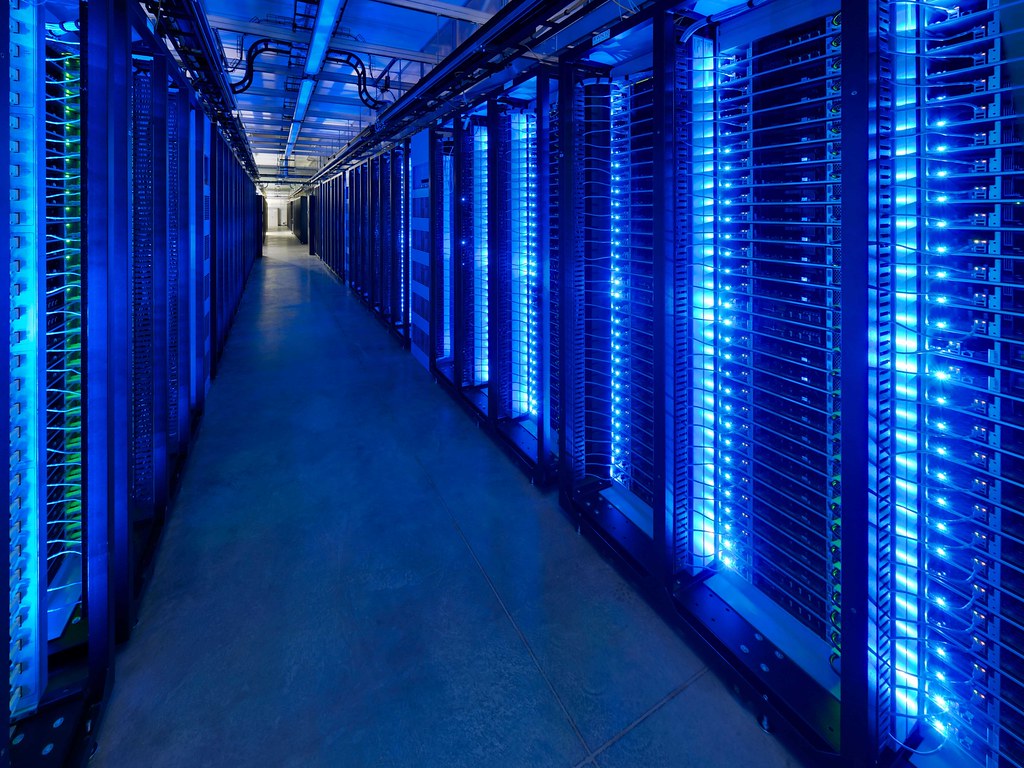 Supplemental Infoto the Policy: Repository Selection
Encourages use of established repositories
Helps investigators identify appropriate data repositories 
E.g., use of persistent unique identifiers, attached metadata, facilitates quality assurance
Refers to list of NIH-supported Data Repositories  
NIH ICs may designate specific data repository(ies)
[Speaker Notes: In terms of the method for sharing data, the Policy is clear in strongly encouraging the use of established repositories, rather than, for example, retaining a copy of data to be made available on request.  

We heard from public comments interest in understanding how to select an appropriate repository, and so NIH provided supplemental information on selecting repositories that provides desirable characteristics, such as the use of persistent unique identifiers, availability of metadata, and QA processes.

NIH makes available a list of NIH-supported domain or program-specific repositories, as well as some generalist repositories, but this Policy does not require the use of any specific repository.  Nevertheless, NIH funding Institutes and Centers or specific programs may go beyond the Policy and designate specific repositories.]
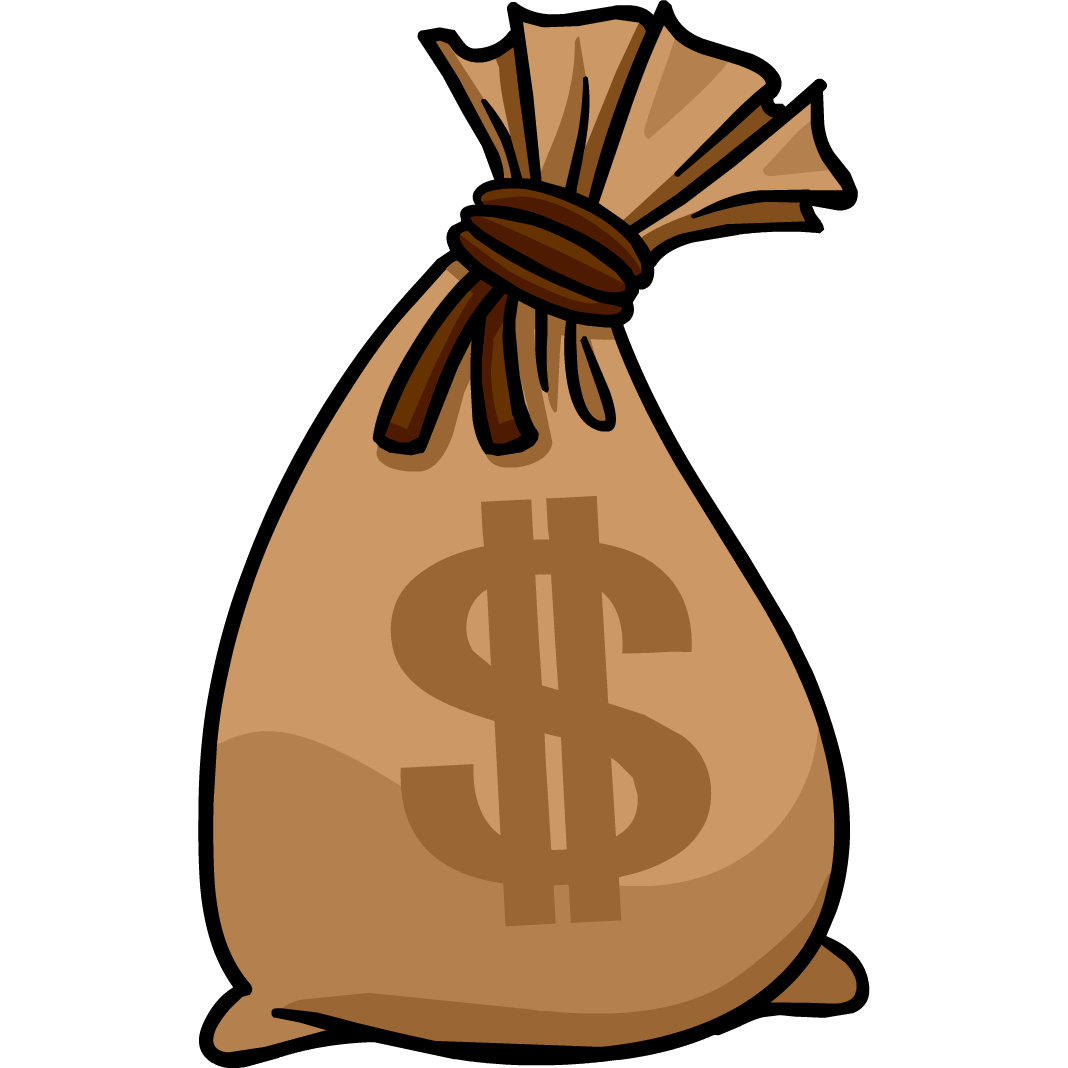 Supplemental Info to the Policy: Allowable Costs
Reasonable costs allowed in budget requests
Curating data/developing supporting documentation
Preserving/sharing data through repositories
Local data management considerations
NOT considered data sharing costs 
Infrastructure costs typically included in indirect costs
Costs associated with the routine conduct of research (e.g., costs of gaining access to research data)
[Speaker Notes: We’ve also provided supplemental information on allowable costs, highlighting what types of costs can be considered costs of data management and sharing allowed in budget requests. Costs allowed in budget requests include things like curating data, developing supporting documentation, preserving and sharing data through repositories, and local data management considerations. Costs that cannot be considered part of data management and sharing include infrastructure costs typically included in indirect costs, and costs associated with the routine conduct of research.]
Plan Submission and Review
Extramural Grant Awards*
*Analogous requirements for contracts, OTAs, IRP
[Speaker Notes: I want to give an overview of how Data Management and Sharing Plans will be submitted and reviewed. The details described here apply to extramural grant awards, but there will be analogous requirements for other types of funding such as contracts. The Policy expects that Plans outlining how scientific data will be managed or shared will be submitted with the application for funding, and specifically as part of the budget justification section.

In peer review, the reviewers may only comment on the proposed budget for data management and sharing, but these comments will not impact the score. The Plans themselves will undergo programmatic assessment by NIH as determined by the proposed Institute or Center. As a project progresses, Plans should be updated by researchers and assessed by NIH program staff during regular reporting intervals or sooner.

Once an award is made, compliance with the approved Plan will become a Term and Condition of award. Compliance will be monitored at regular reporting intervals, and mechanisms and tools to support oversight are currently under development. The Policy states that compliance may factor into future funding decisions, so institutions will need to take these Plans seriously.]
Implementation Areas of Consideration
Activities for the implementation window (through Jan 2023): 
Collaborative trans-NIH effort – Working with trans-NIH stakeholders and committees to implement the policy
Approaches and workflows – Determine the appropriate roles, responsibilities, and processes by which NIH ICs will assess Plans and monitor compliance
System changes – Enhance award management systems and develop tools to support the submission, assessment, and compliance monitoring of Plans
Public posting of Plans including how they will link to repositories, employment of persistent identifiers such as DOI, and FAIR principles
Planning communications and guidance to ensure investigators, institutions, and NIH staff are prepared for the Policy
[Speaker Notes: We are in the midst of our implementation activities with just over a year to go before the new Policy goes into effect, and I want to highlight are a few areas of consideration that we are working to address. In addition to reaching out to the community to understand implementation challenges, we are also working across NIH to implement the Policy in a way that will work for all types of science, all Institutes and Centers, and the NIH staff and external organizations who will all have roles to play related to data management and sharing.

A large part of the implementation effort is working out the technical approaches to support the Policy, and we are developing approaches and workflows to implement the Policy in a way that will help to advance the rigor and reproducibility of NIH-supported research. In terms of how the Plans will be assessed, we’re focusing on determining the appropriate roles, responsibilities, and processes by which NIH Institutes and Centers will assess Plans. In terms of monitoring for compliance, we are working to determine what information and tools are needed to help ensure that awardees adhere to the Plans that were approved, and that the community has access to any data that should have been shared. Again, since the Policy allows for non-compliance with the approved Plan to affect future funding, monitoring institutional compliance will be important.

All of this will certainly involve system changes, and we are working to define the requirements for enhancing award management systems and developing tools for both the community and NIH to support the entire process, from submission of Plans, to their programmatic assessment, all the way through monitoring for compliance with the Plans that were approved and updated Plans as things change.

We are also considering approaches for posting some Plan information publicly, to ensure they are useful to researchers looking to find data generated through the use of NIH funding that may have been shared. We want to do this in a way that encourages researchers to share reusable data and adopt good data sharing practices, so are making sure to engage with data science colleagues across NIH and in the community as we consider how to link out to repositories, employ persistent identifiers, and promote FAIR data principles.

We are also developing resources for the community and NIH staff, so investigators and institutions will be well prepared to comply with the Policy, and staff will be well prepared to provide oversight and guidance for the community.]
Policy Considerations for Implementation
What’s Next?  
Continue to engage in outreach to develop additional supplemental information (including tribal-specific considerations)
Develop FAQs and other resources to aid policy implementation
Clarify interactions with other NIH-wide (e.g., GDS Policy) and ICO-specific data sharing policies 
Develop resources to inform data management and sharing costs (informed by the 2020 NASEM report on forecasting costs & April 2021 NASEM workshop on the culture of data management & sharing)
Develop approaches for incentivizing good data sharing practices
[Speaker Notes: As we work to implement this Policy, NIH has been engaging the community to understand implementation challenges, which will inform the development of additional supplemental information and other resources to prepare the community to be ready to implement and comply with the Policy.

We are also conscious of how this policy may interact with other NIH-wide or Institute and Center-specific data sharing policies. We are considering how to harmonize processes and expectations across multiple data sharing policies, including the Genomic Data Sharing Policy, to decrease burden on the community.

As planning for responsible data management and sharing becomes a routine part of research, understanding the costs associated with that management and sharing will be needed. NIH plans to develop resources to help inform appropriate data management and sharing costs. This will be informed by a National Academies of Science Engineering and Medicine report on forecasting costs, and a recent workshop on the culture of data management and sharing.

We are also focusing on developing approaches for incentivizing good data sharing practices, to help facilitate this culture shift of making findable, accessible, interoperable, and reusable data available by default. Part of this will involve considering approaches for how to cite reuse of shared data appropriately.]
Discussion
What do you consider to be especially administratively challenging? Are there strategies to help address these challenges in complying with the Policy?
What resources (guidance, training, tools, other) will be most important for investigators and institutions to successfully implement the Policy?
What mechanisms could incentivize FAIR data sharing and encourage data citation? 
Beyond NIH policy and implementation, what actions are needed to achieve the culture change envisioned by the Policy?
Thank You!
OSP Data Management and Sharing Website
NOT-OD-21-013 – Final NIH Policy for Data Management and Sharing
NOT-OD-21-014 – Supplemental Information to the NIH Policy for Data Management and Sharing: Elements of an NIH Data Management and Sharing Plan
NOT-OD-21-015 – Supplemental Information to the NIH Policy for Data Management and Sharing: Allowable Costs for Data Management and Sharing
NOT-OD-21-016 – Supplemental Information to the NIH Policy for Data Management and Sharing: Selecting a Repository for Data Resulting from NIH-Supported Research

Questions? sciencepolicy@mail.nih.gov